新本市蛋類加工派送業職業工會108年度會員自強活動
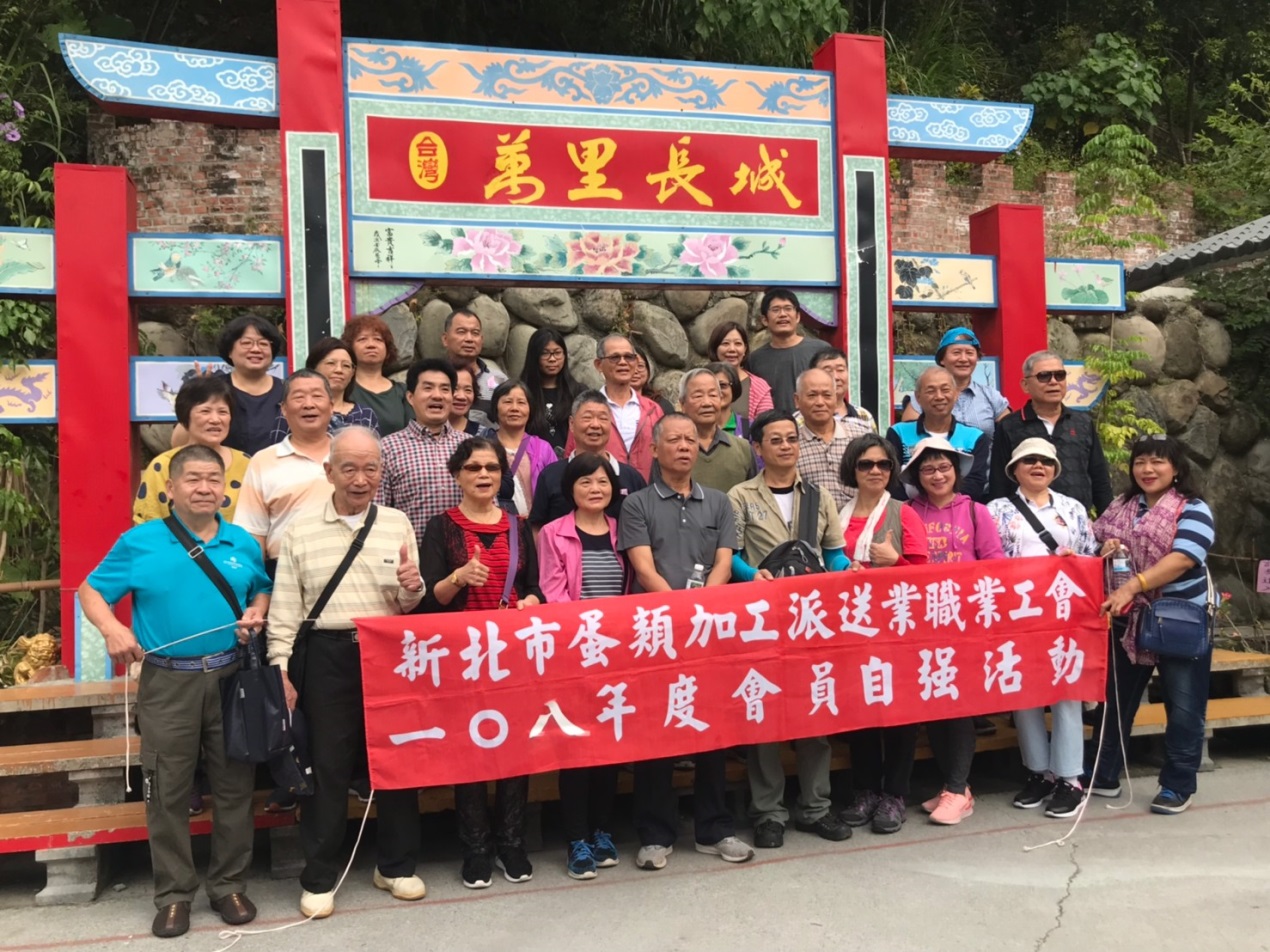 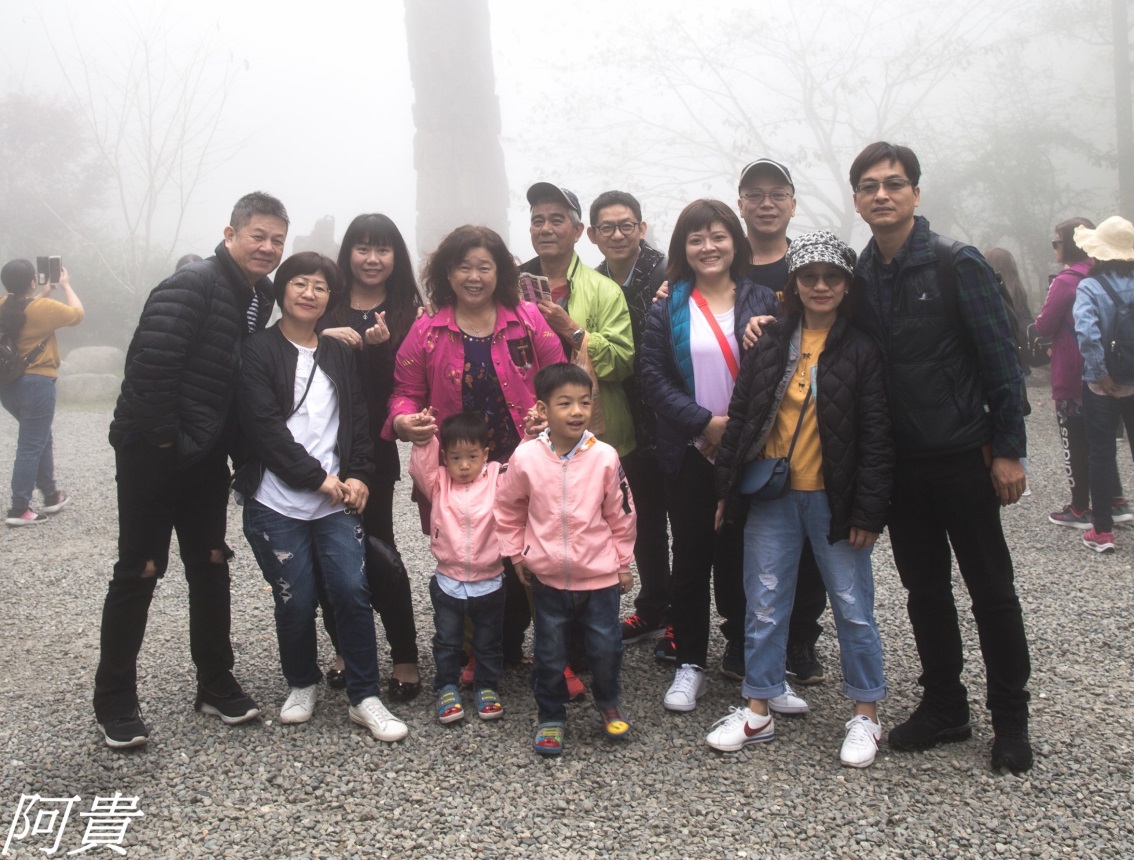 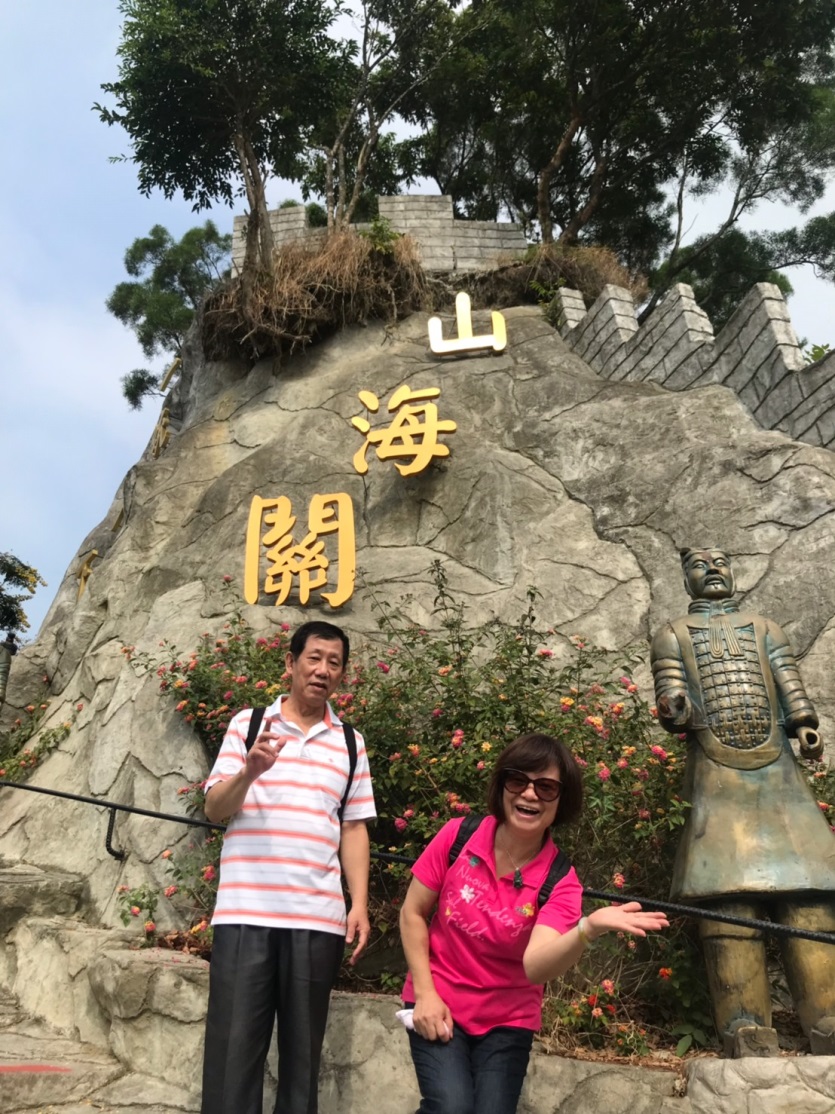 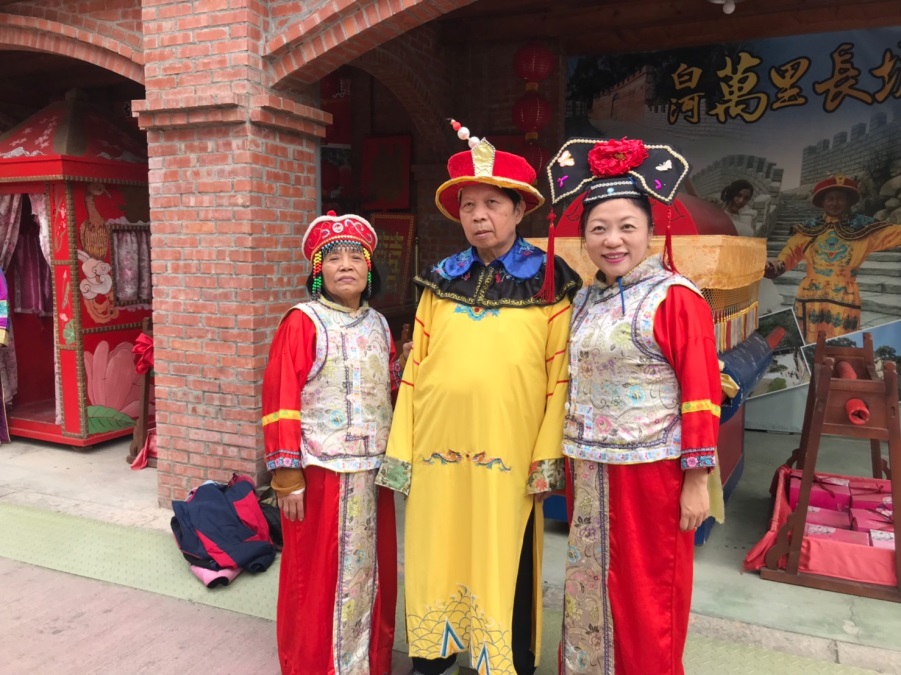 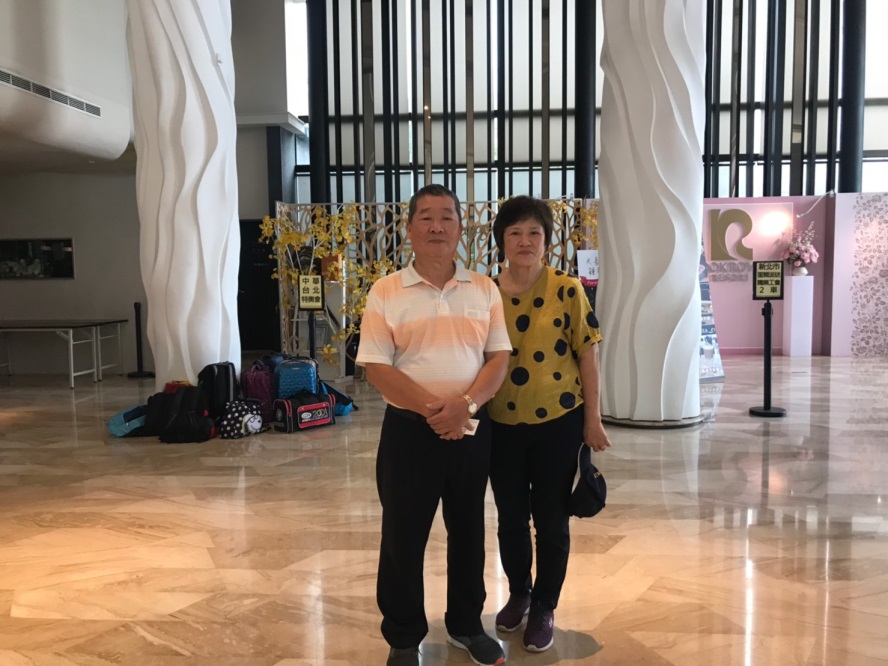 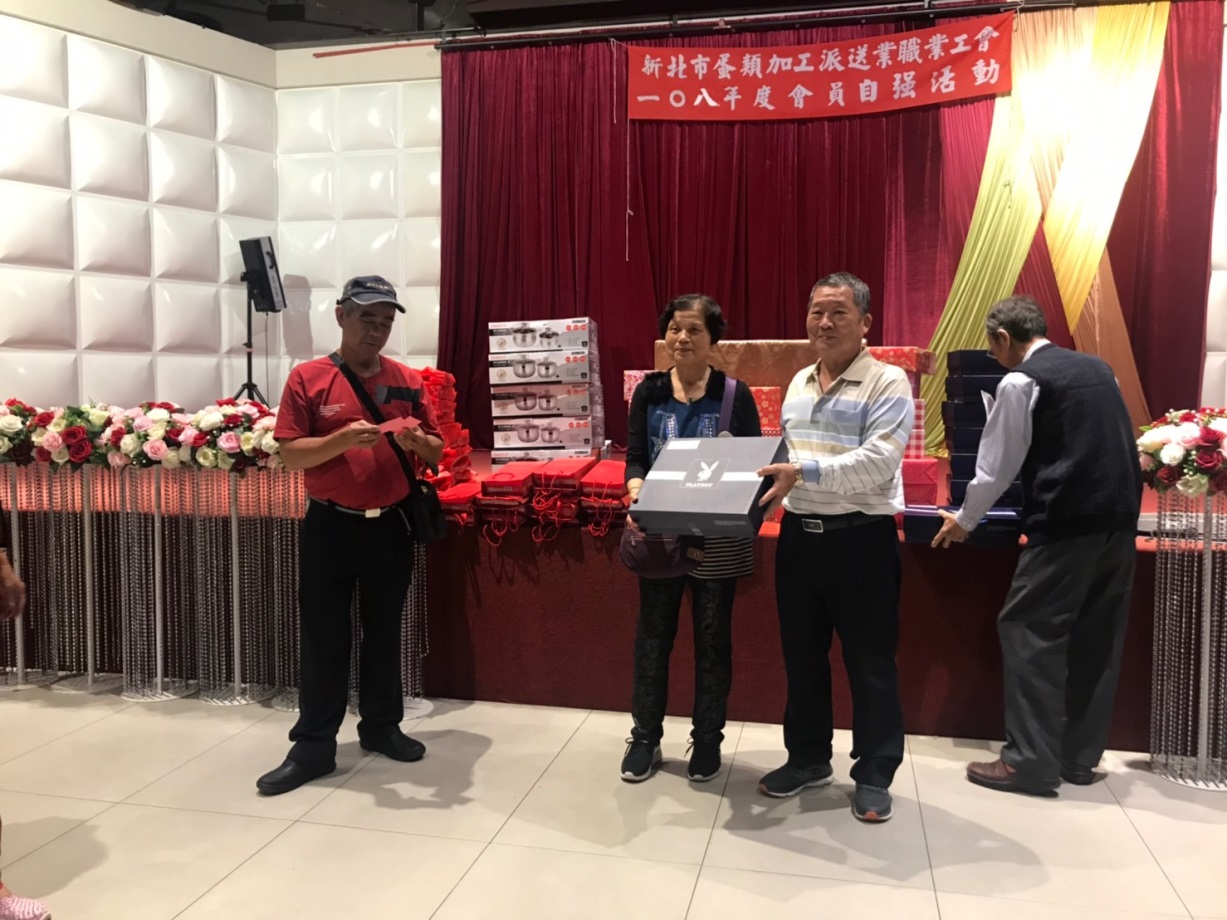 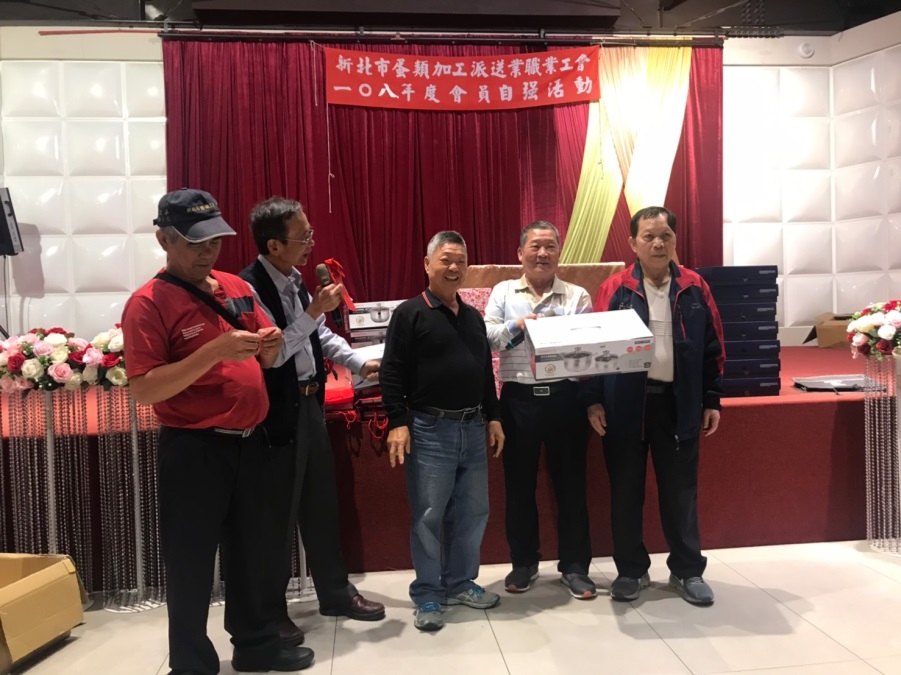 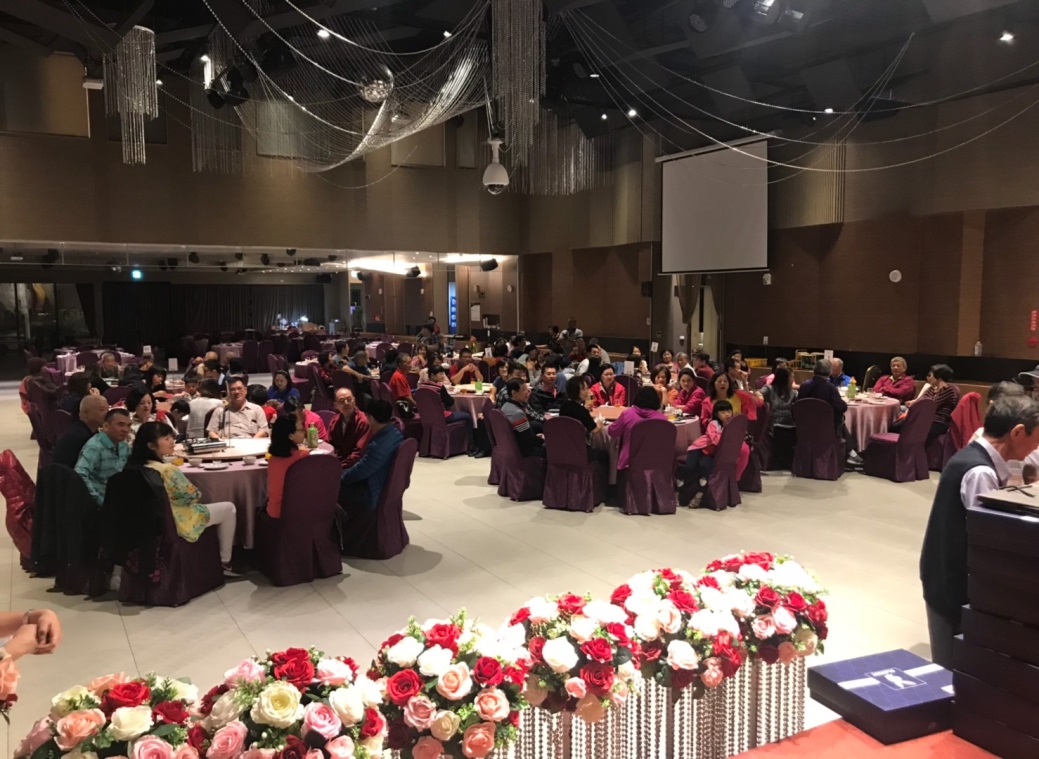 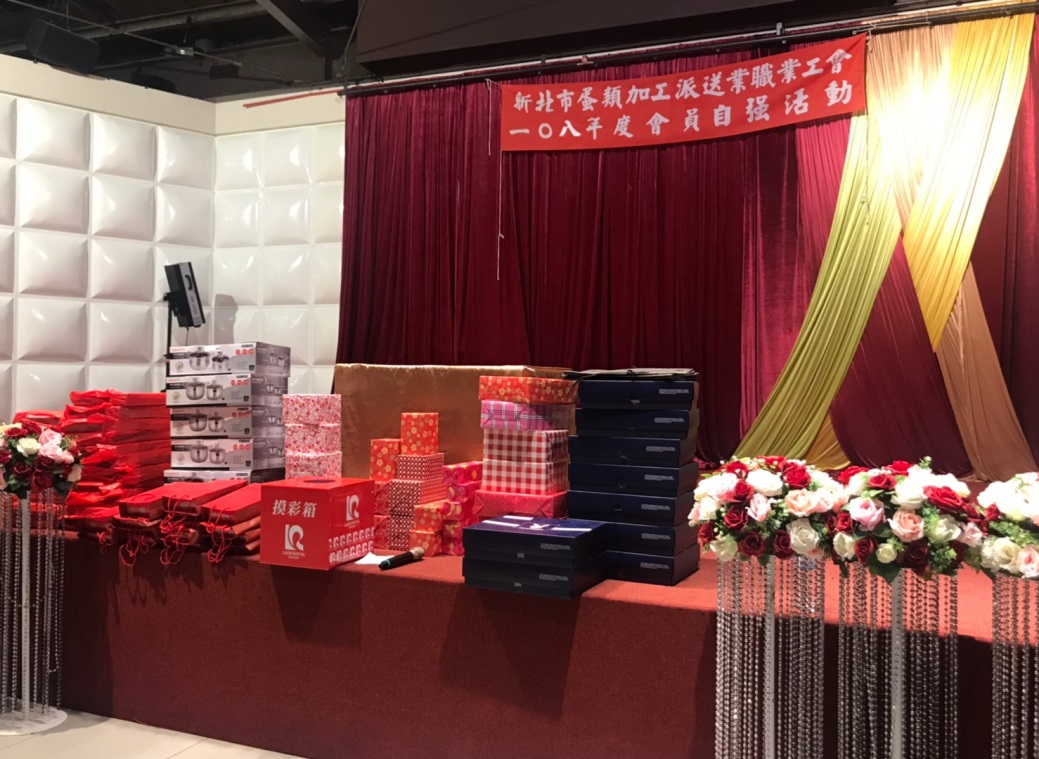 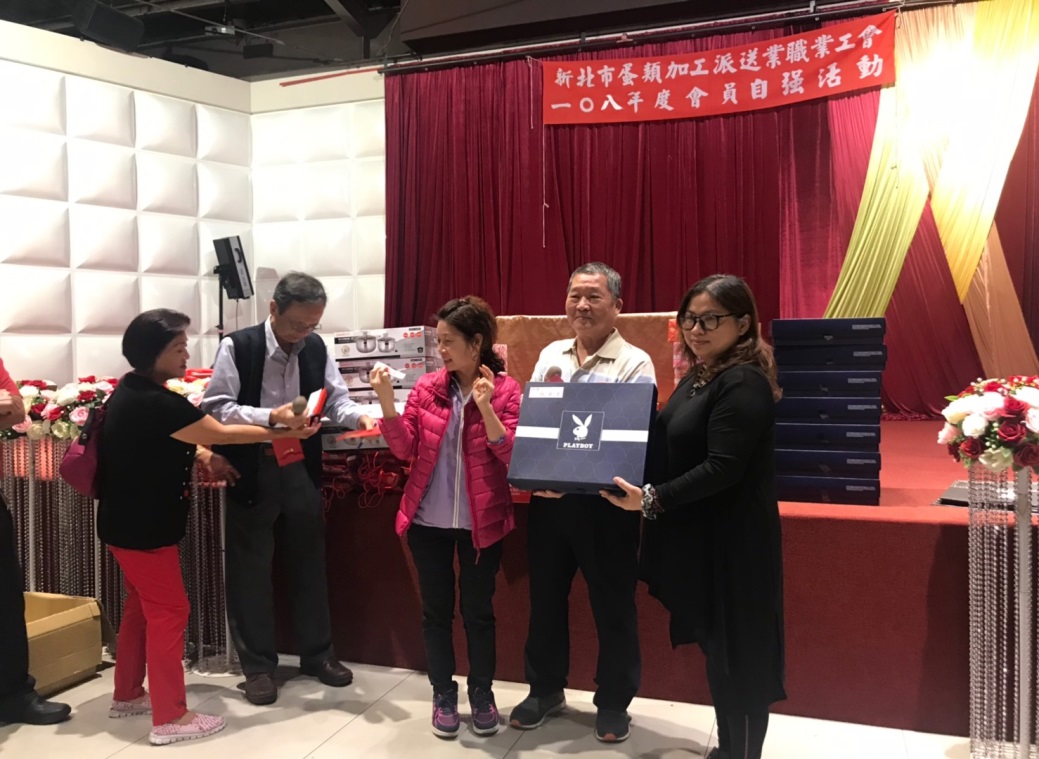 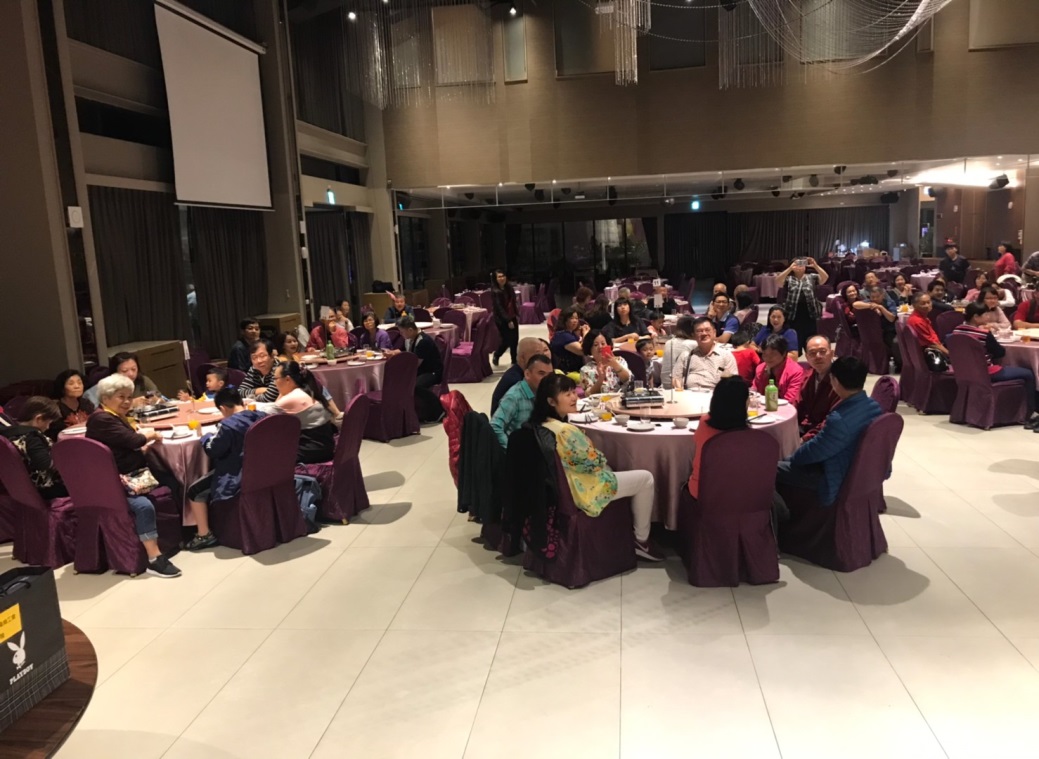 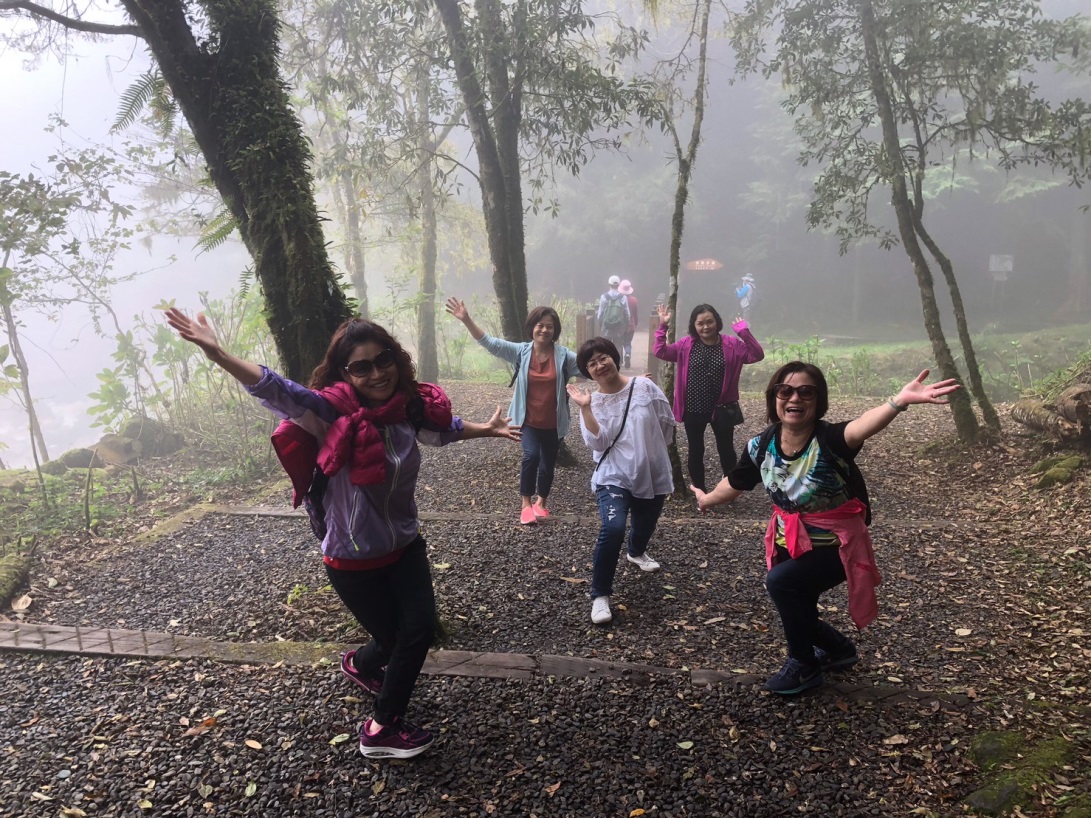 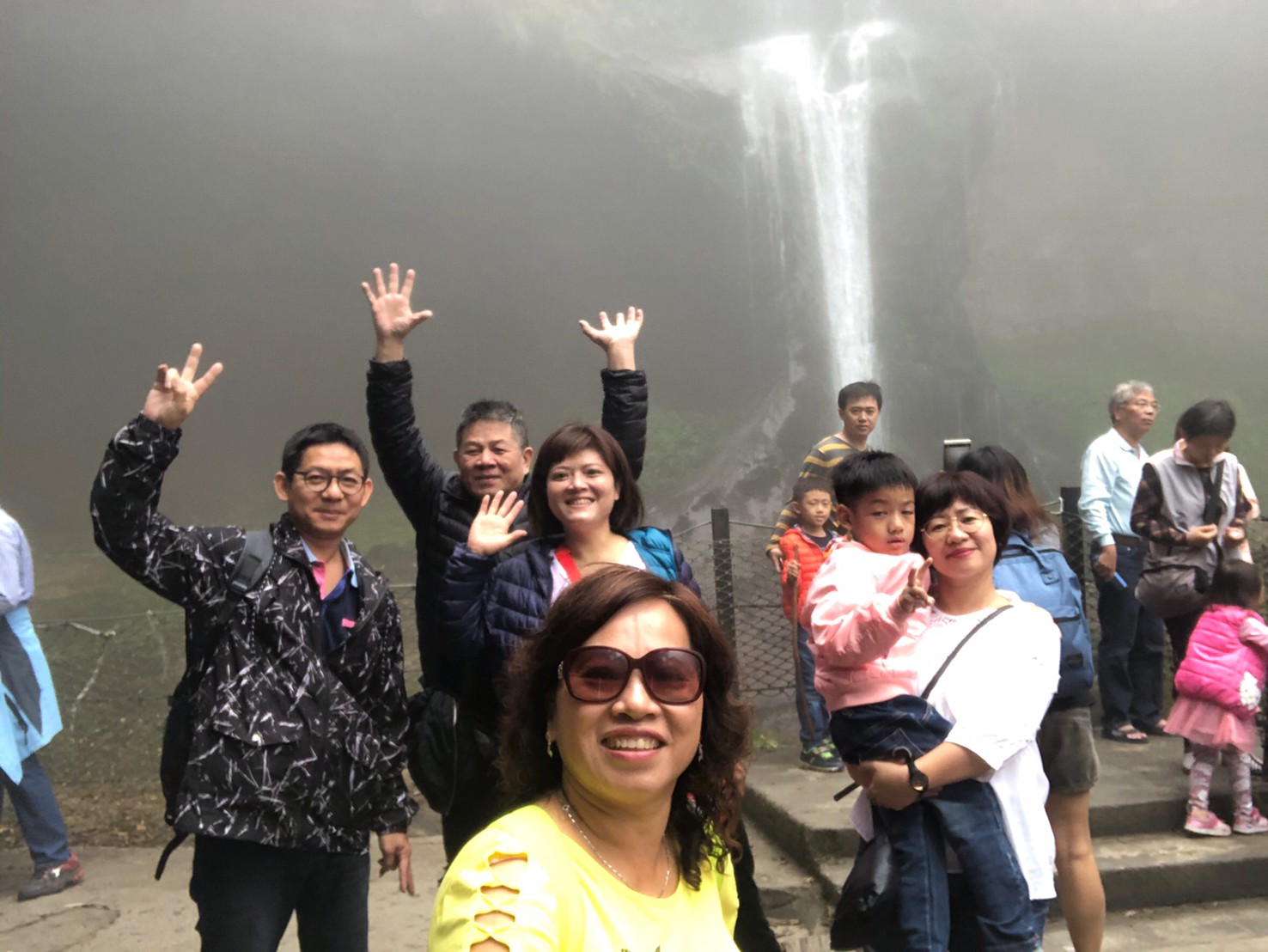 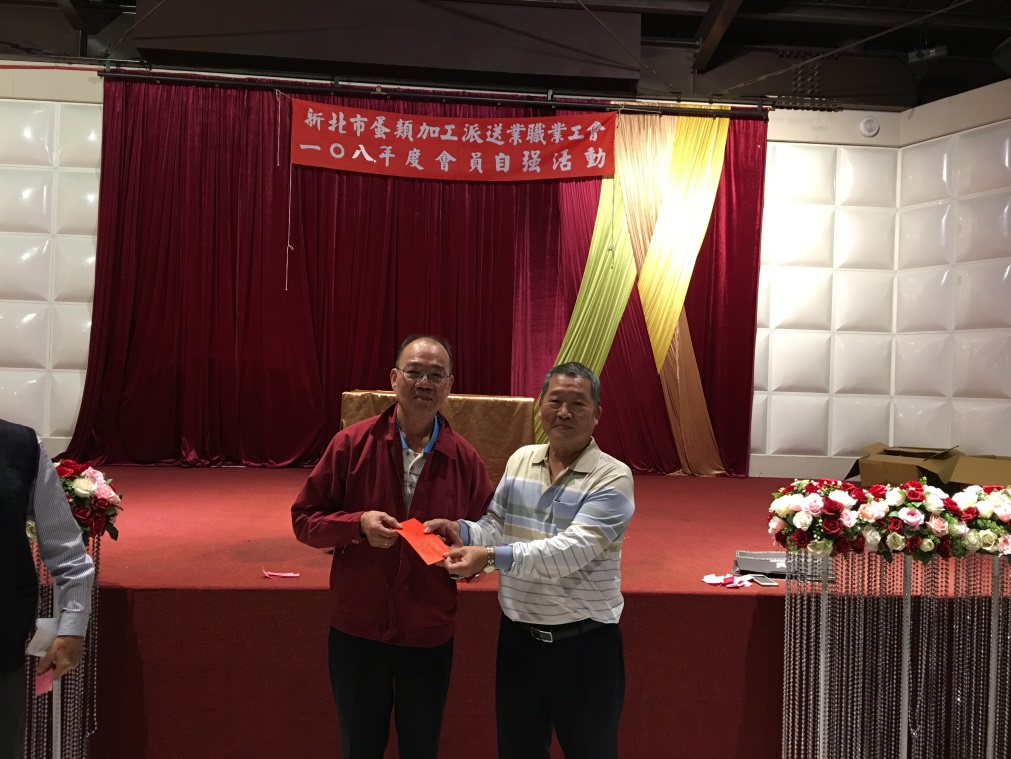 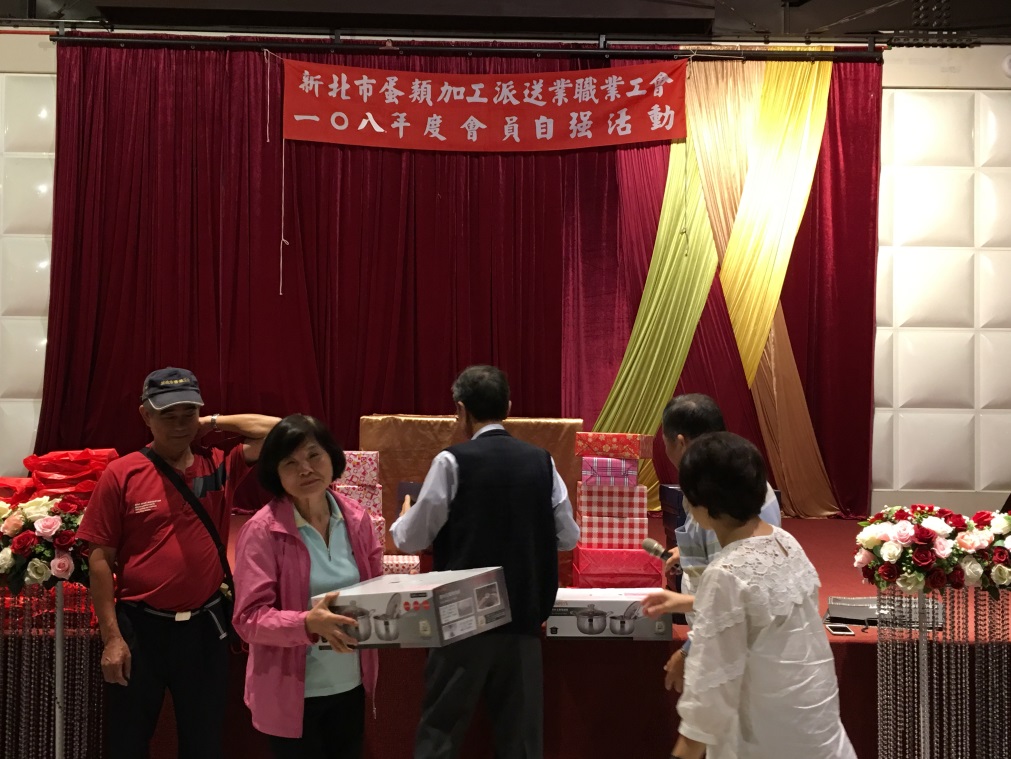 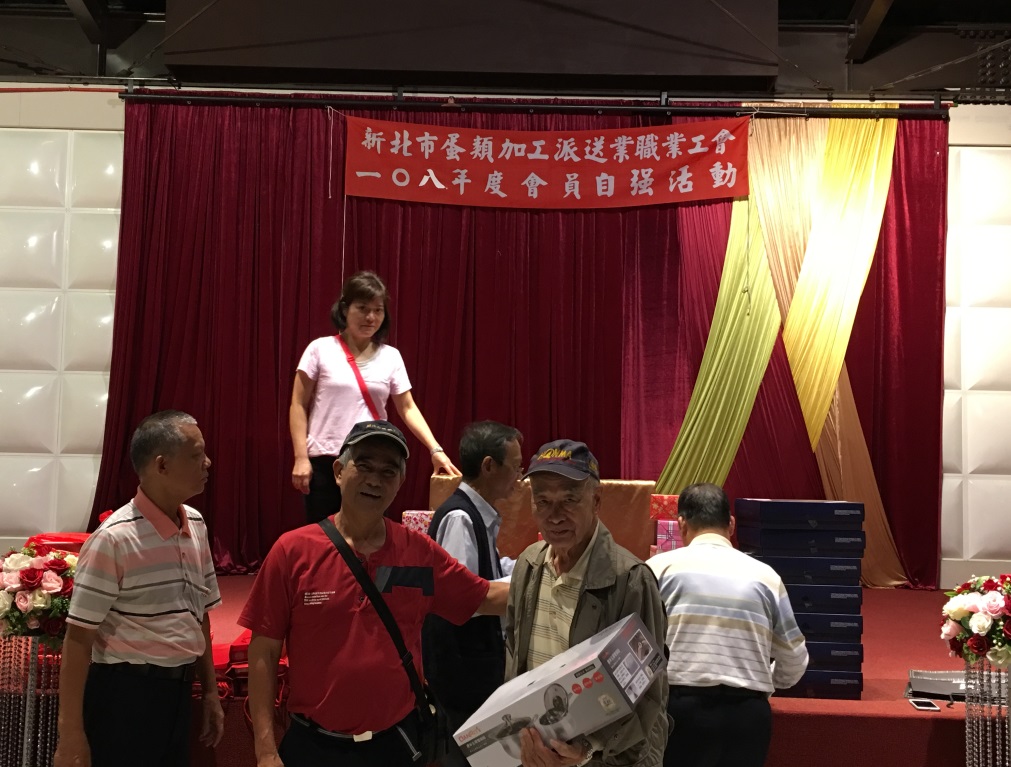 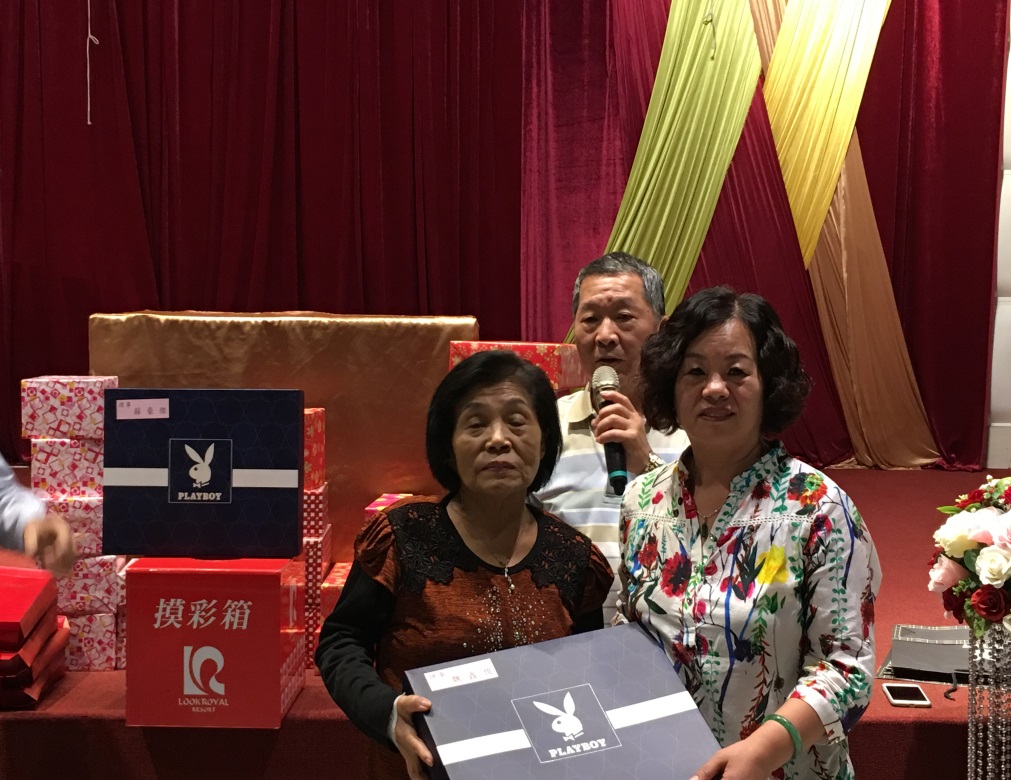 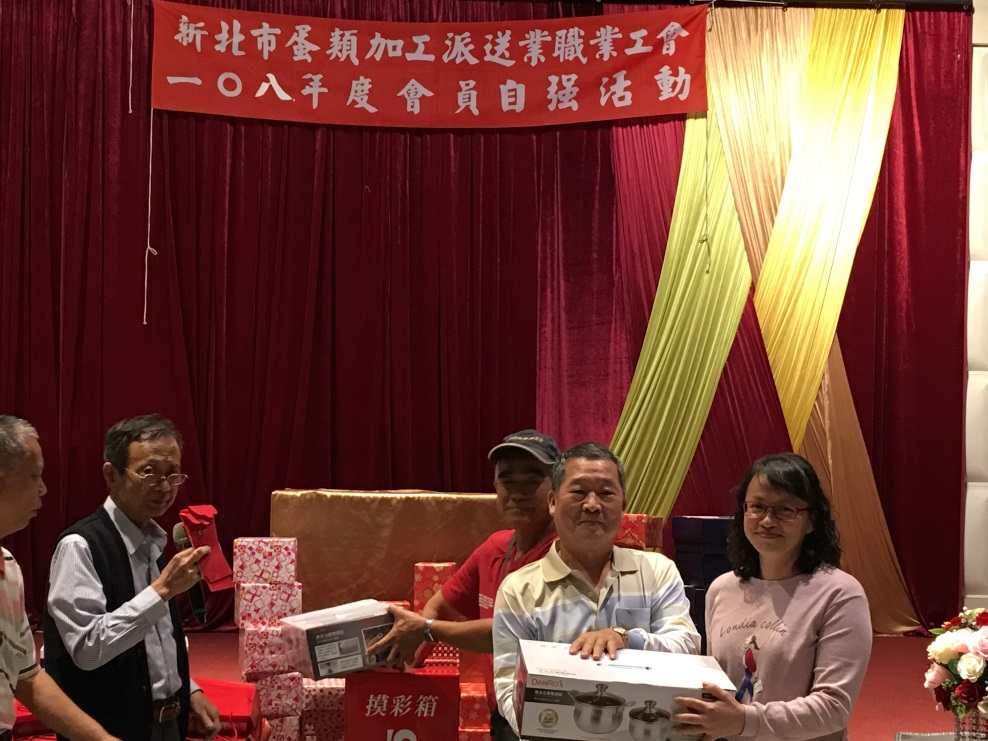 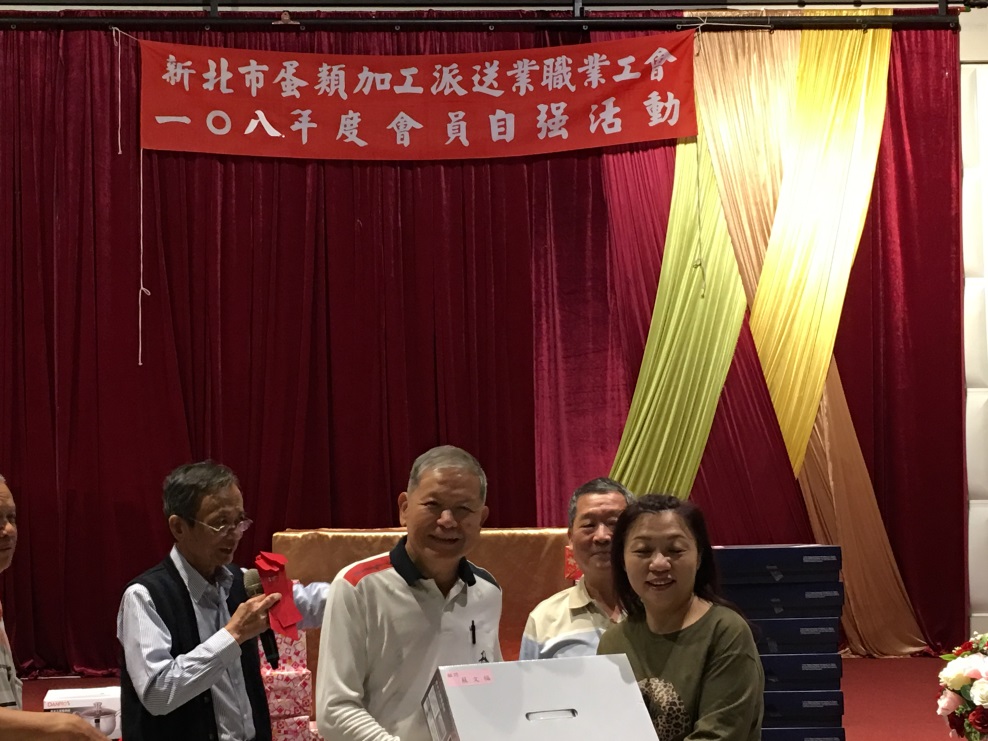 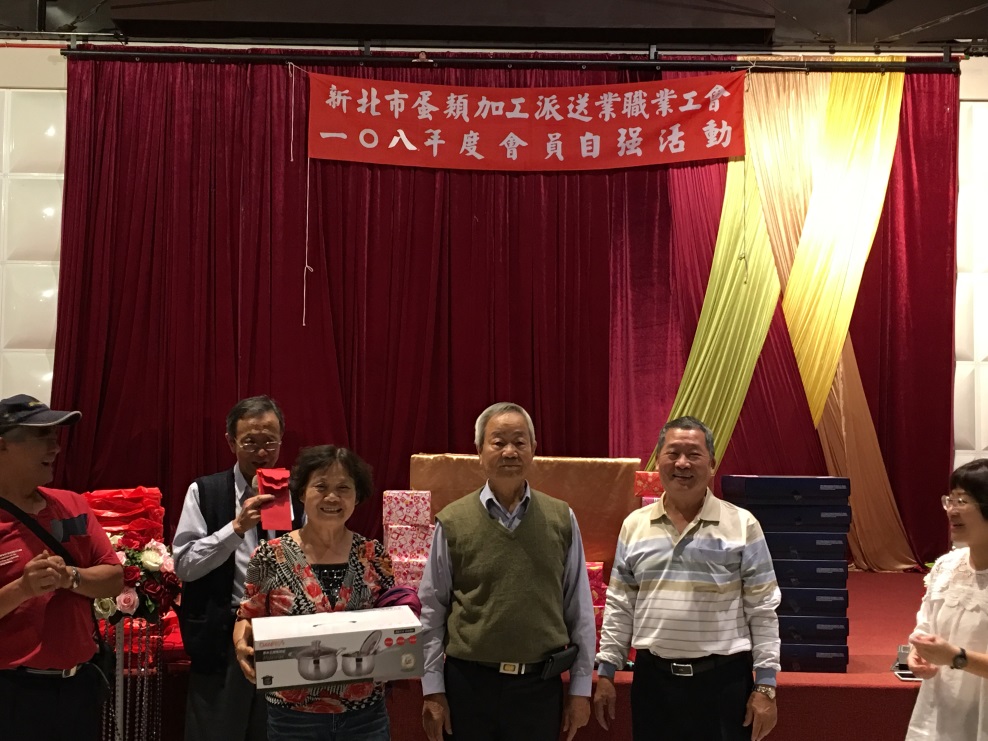 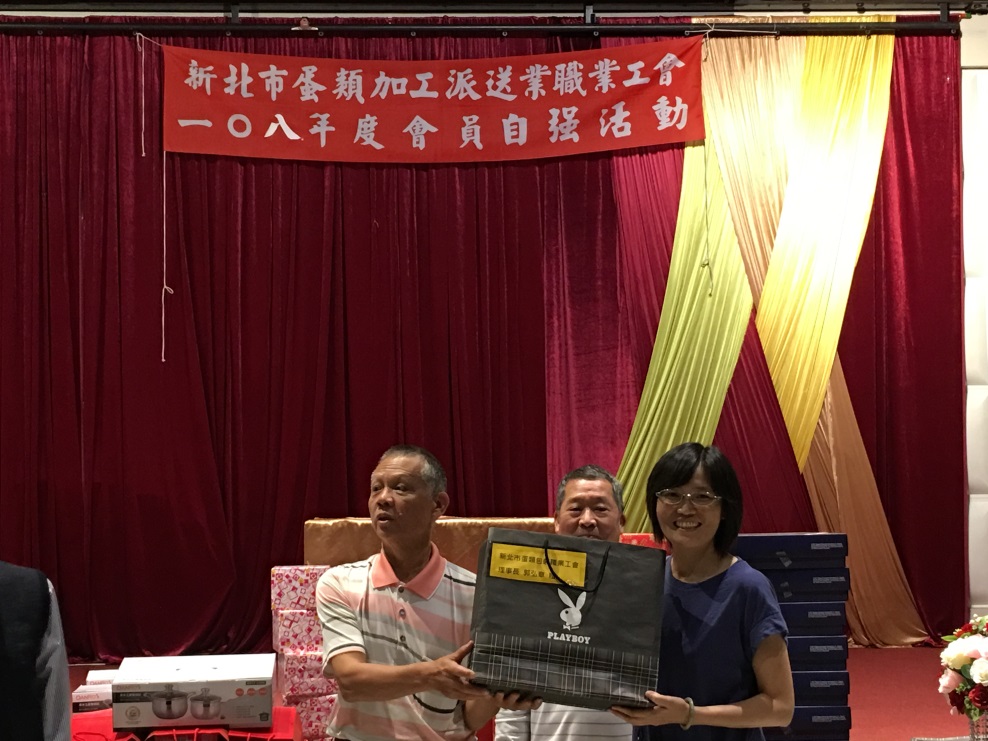 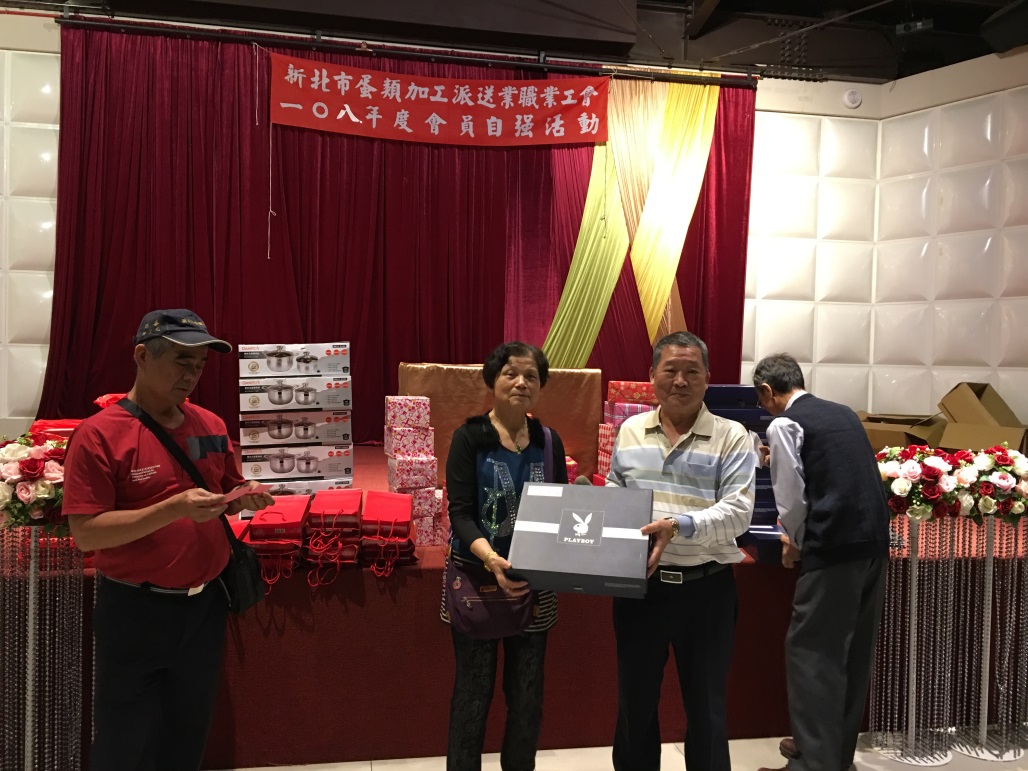 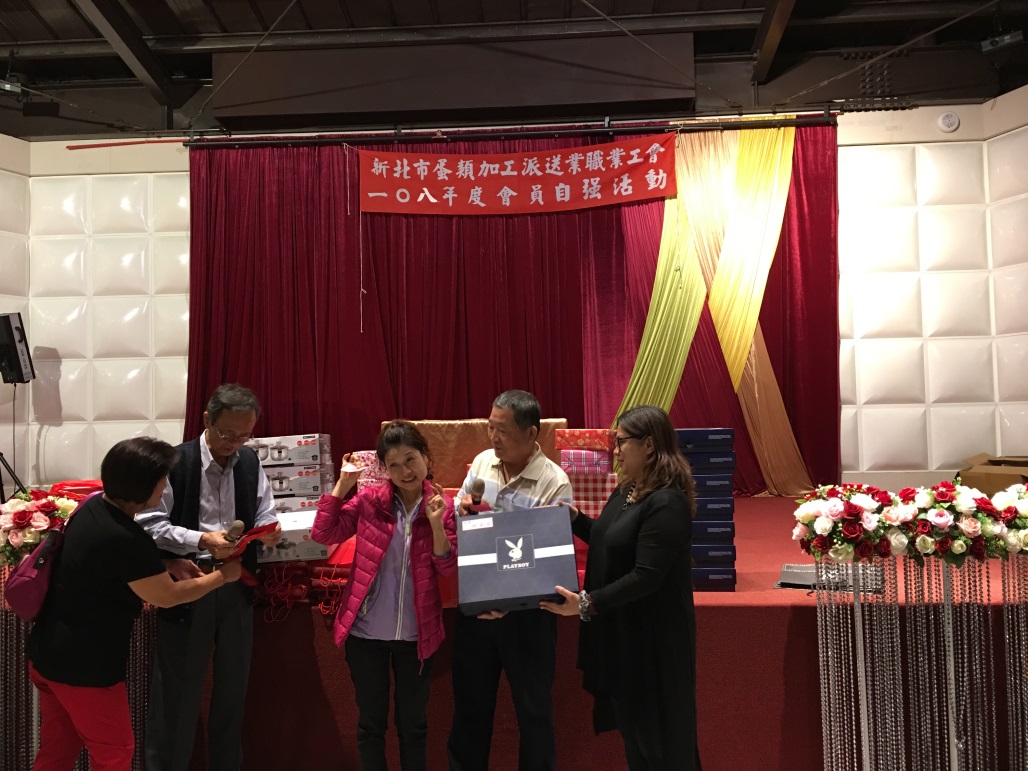 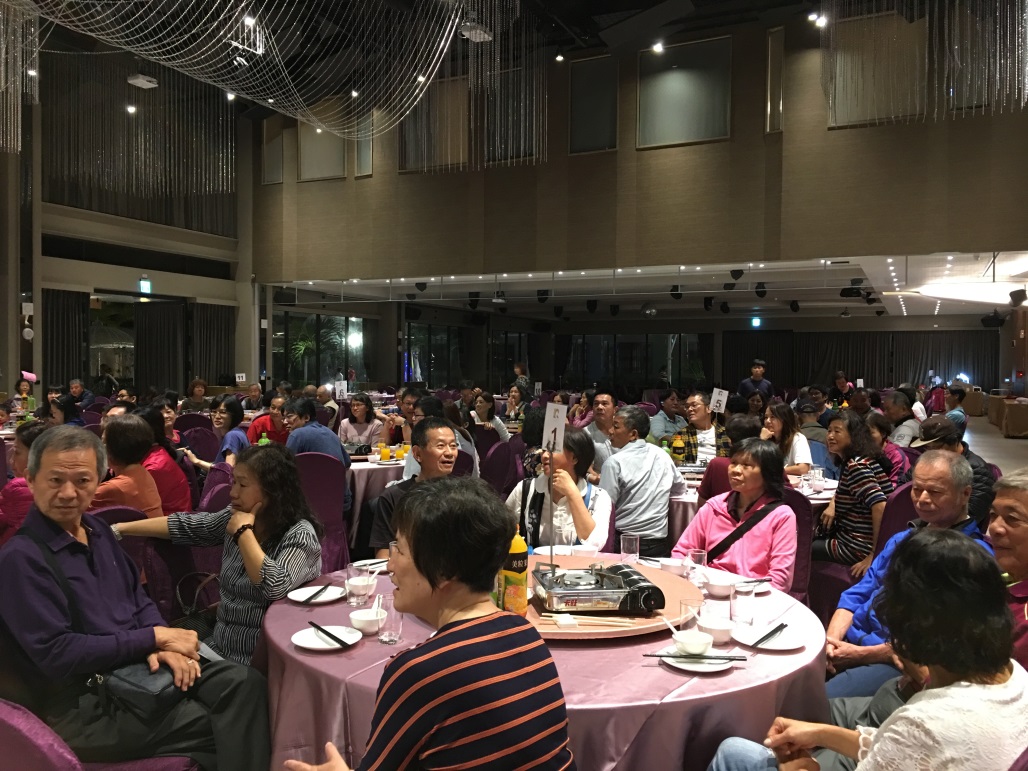 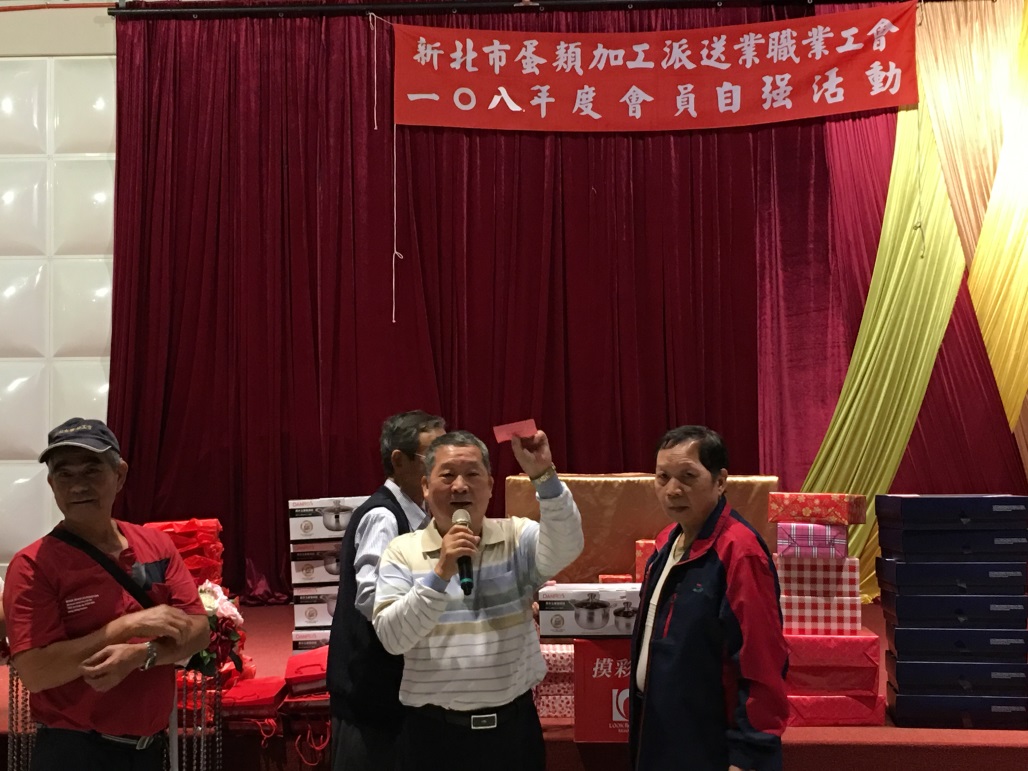 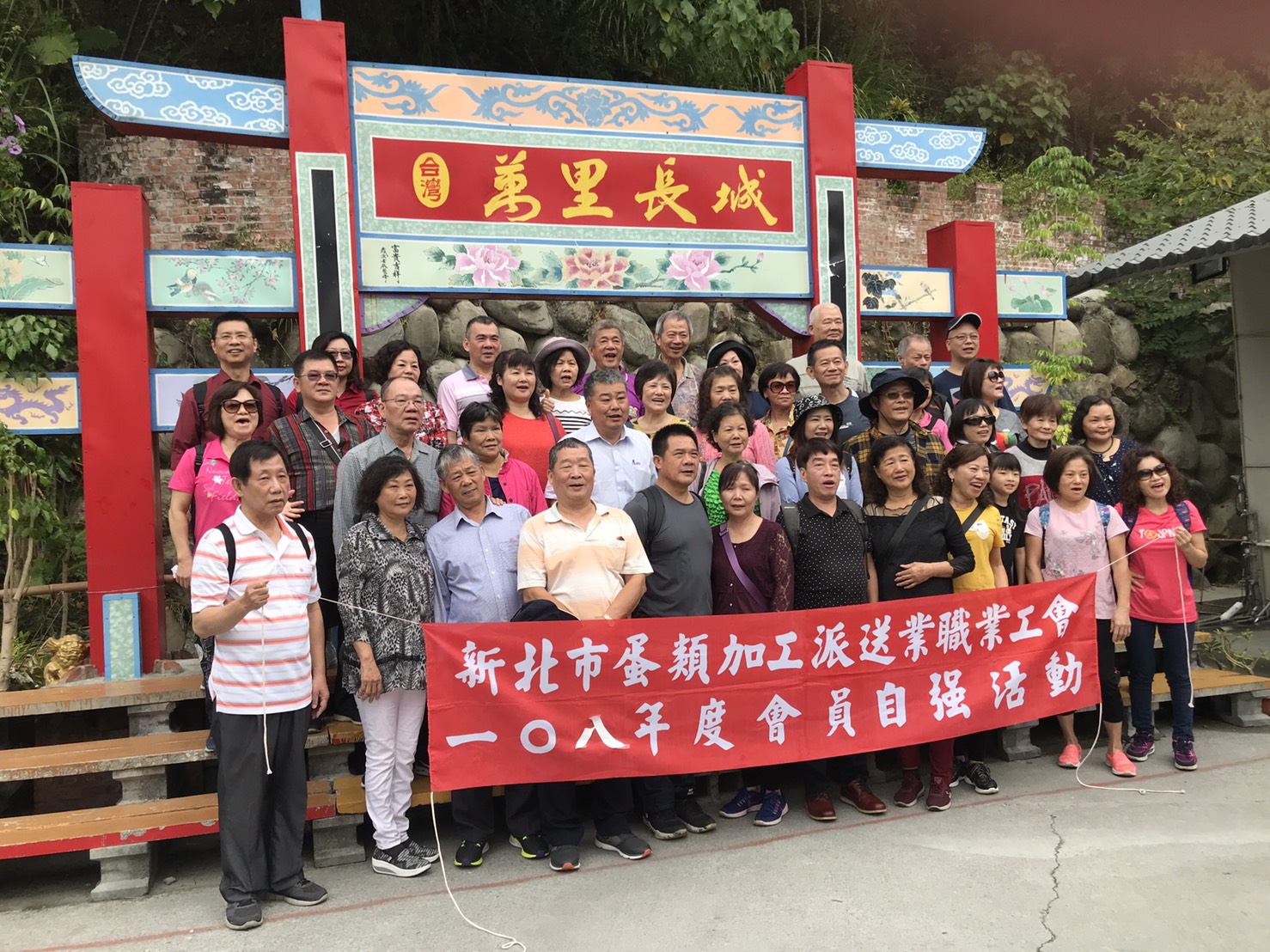 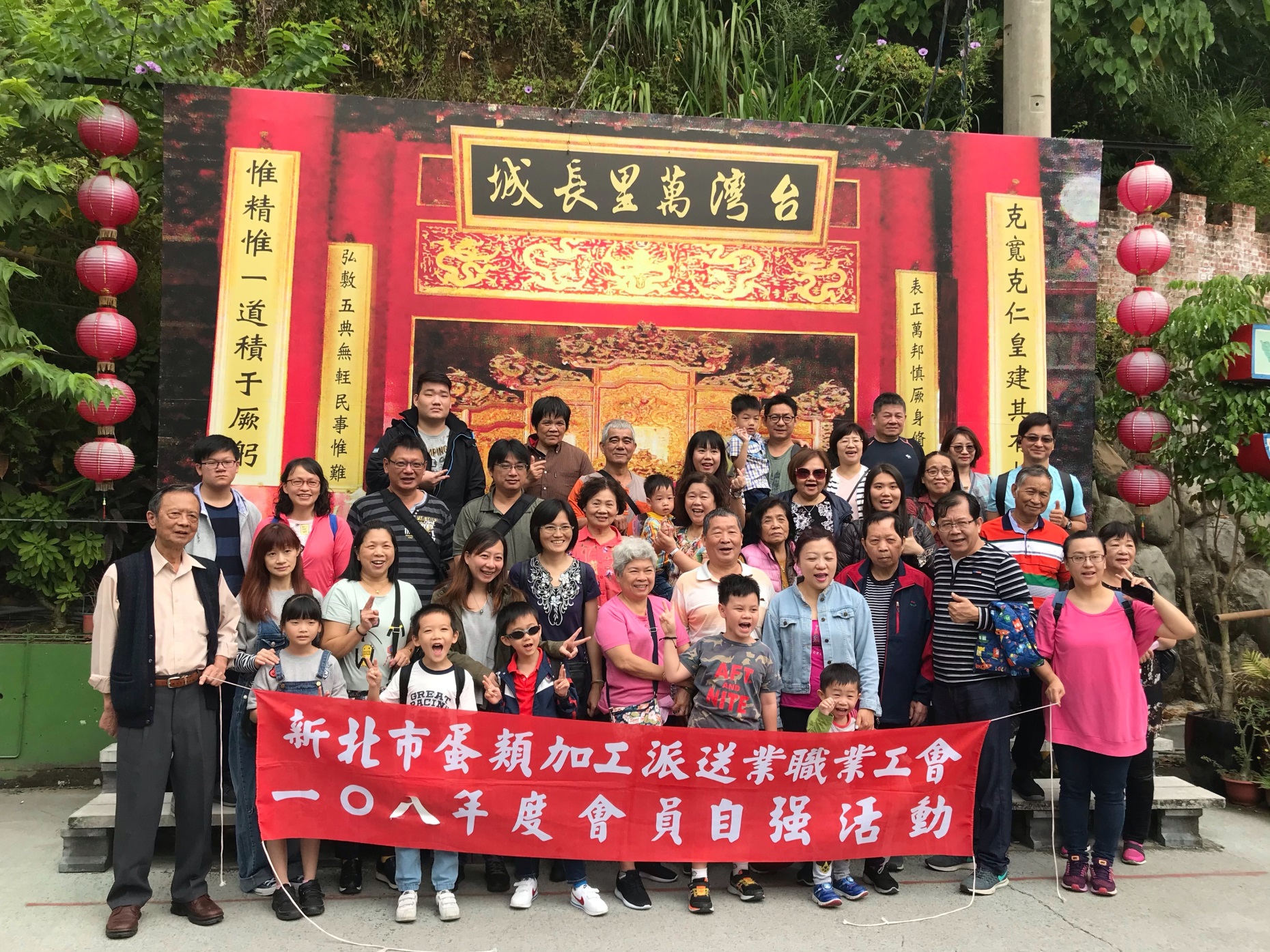